İMRAN KERİMOV
Adım imran kerimov
02.08.1996 azerbaycan doğumluyum 18 yaşındayım
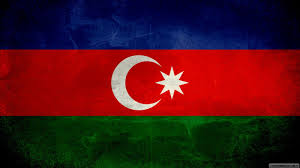 Azerbaycandaki Eğitimim
2000 yılında ana okuluna gitmeye başladım.2002 senesinde ilkokula geçtim.2010da liseye girdim ve 2013 senesine liseyi bitirdim.
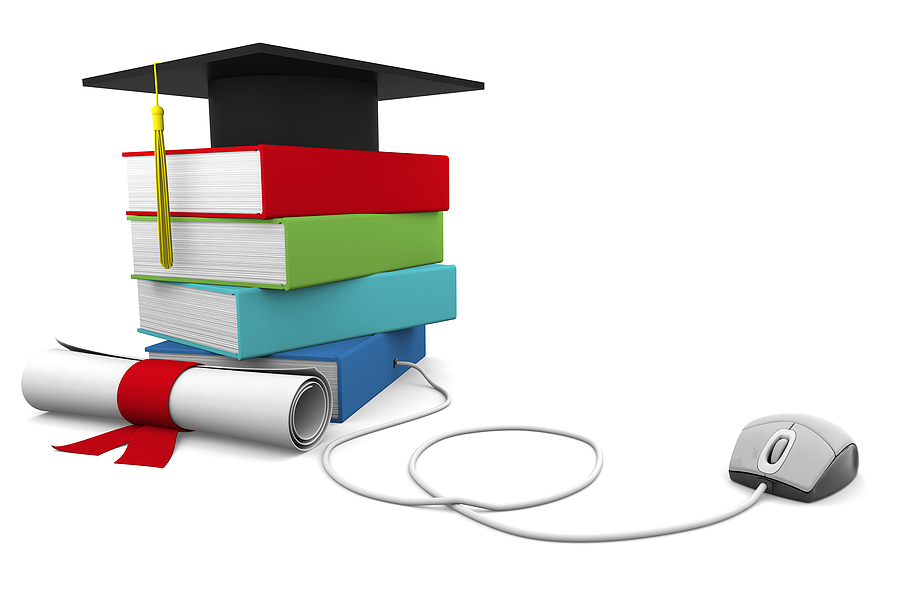 Türkiyedeki eğitimim
2013 senesinde liseyi bitirdikten sonra YÖS sınavıyla MARMARA üniversitesi sosyal bilgiler öğretmenliği bölümünü kazandım ve şu anda da bu bölümün 1ci sınıf öğrencisiyim
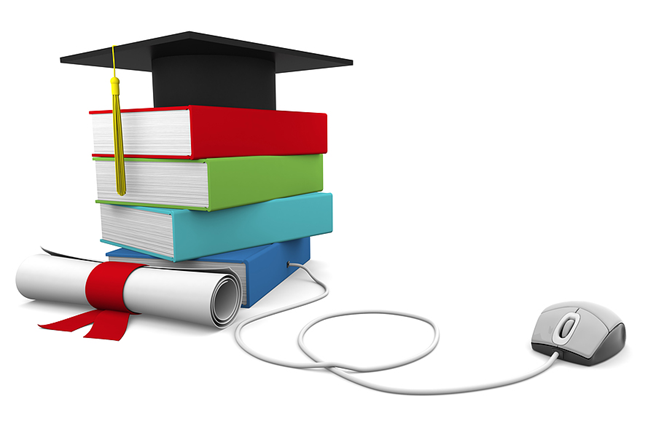 Hobilerim
En büyük hobim futbol izlemektir. Tuttuğum takım galatasaraydır.bundan başka boş zamanlarımda bilgisayar programcılığını öğreniyorum
Aile fertlerim
Ailemiz 5kişiden oluşmaktadır. Kendimden küçük 1 kız kardeşim vardır. Babam annem ve babaannem ailenin diğer fertleridir
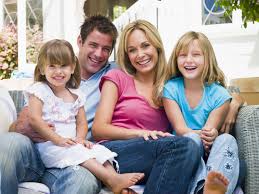 Arkadaşlarım
17 sene azerbaycanda yaşadığım için orda çok arkadaşım vardı. Ama henüz burada fazla arkadaşım yok umarım yakın zamanda kendime iyi arkadaşlar bulurum
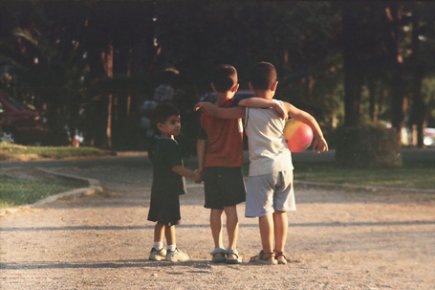 Slaytım bitti  umarım beğendiniz